Вулканы Земли
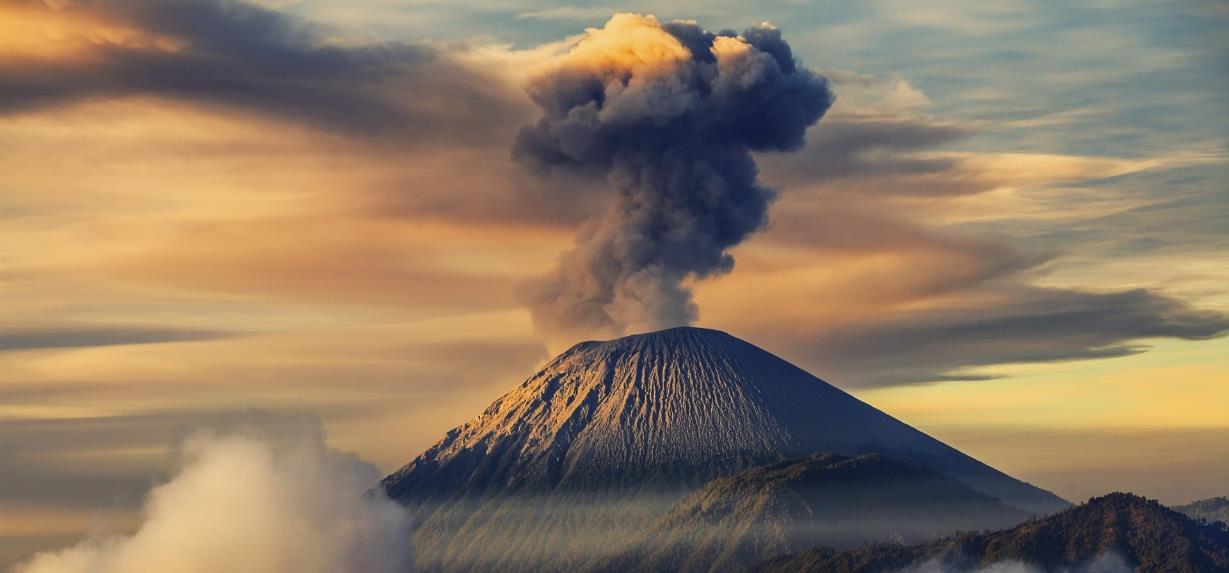 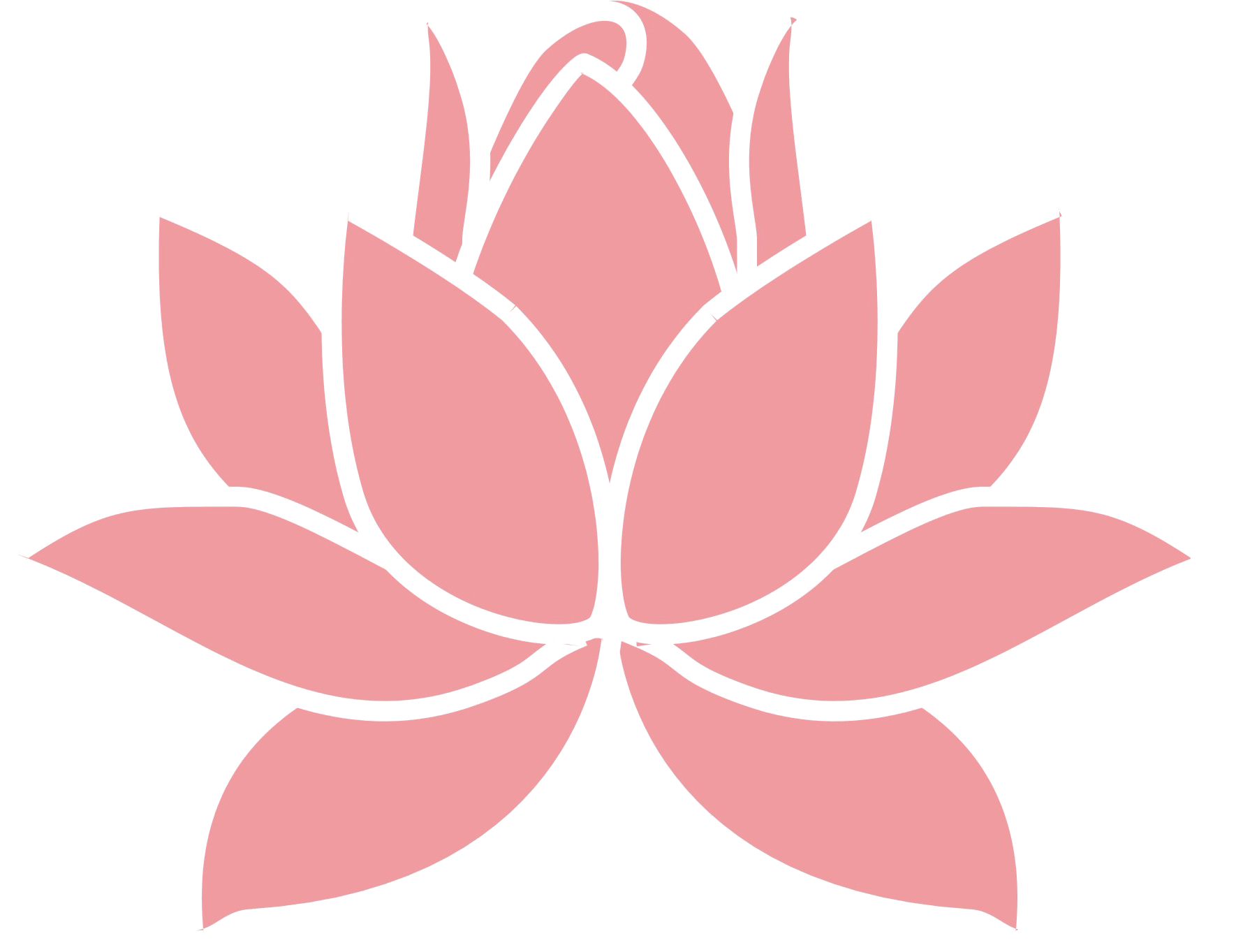 ЧОУ «Лотос»
Бороздина 
Ю.Н.
Определение темы урока
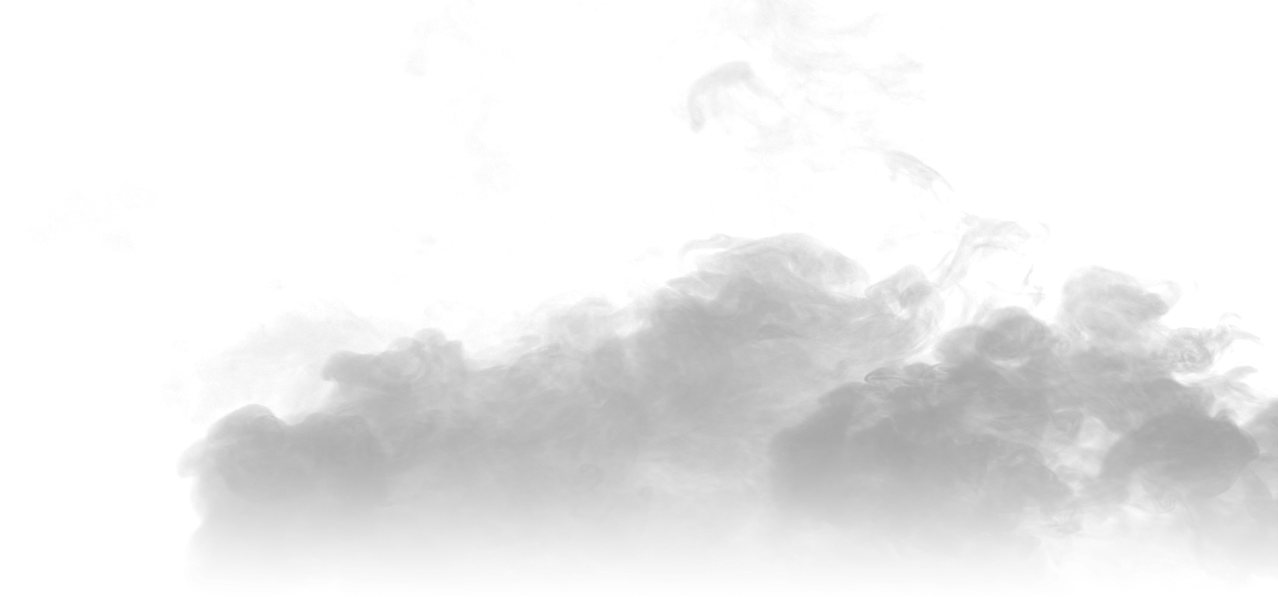 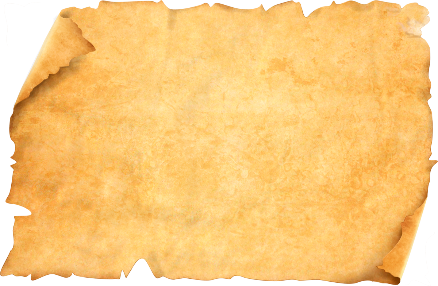 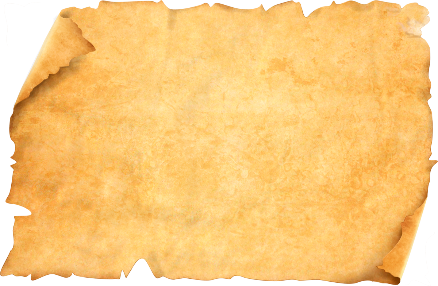 Шипит и злится,Воды боится,С языком, а не лает,Без зубов, а кусает…
В жарком лете я стою,
Шапкой зиму достаю.
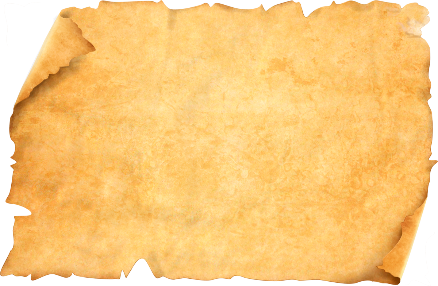 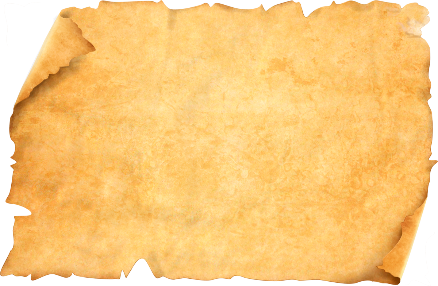 Я мохнатый, я кудлатый, 
Я зимой над каждой хатой, Над пожаром и заводом, Над костром и пароходом. Но нигде-нигде меня Не бывает без огня...
Где с горы летит огонь,
И дымит со всех сторон,
Там опасный хулиган,
Вновь проснувшийся …
Определение темы урока
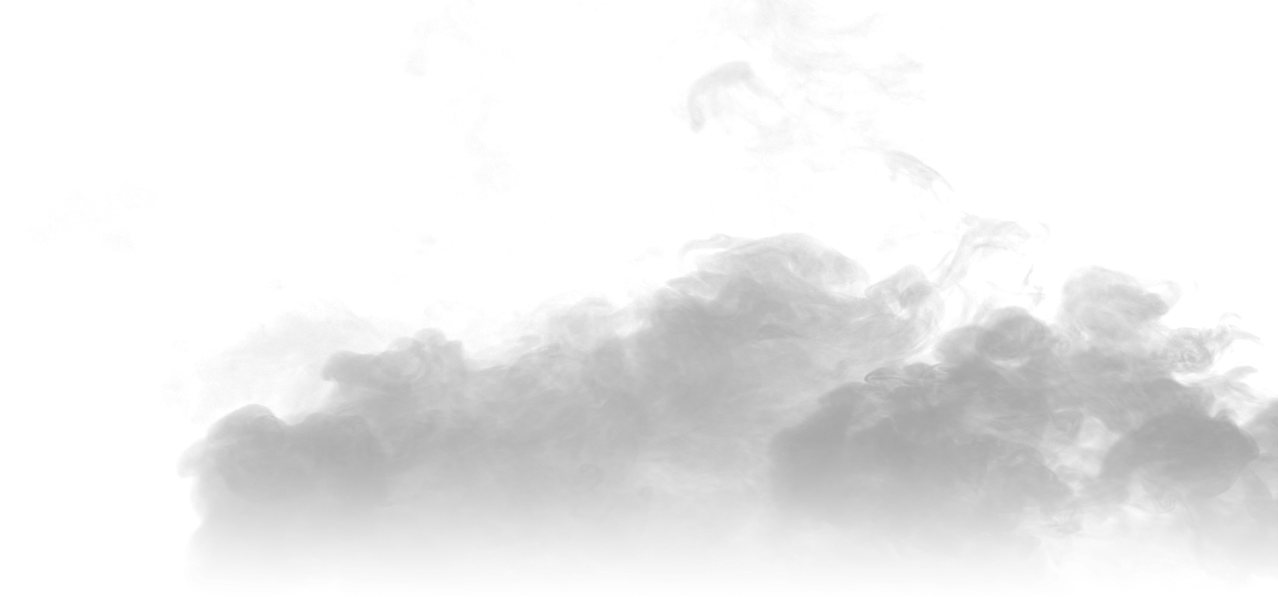 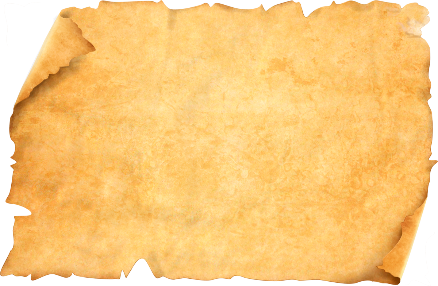 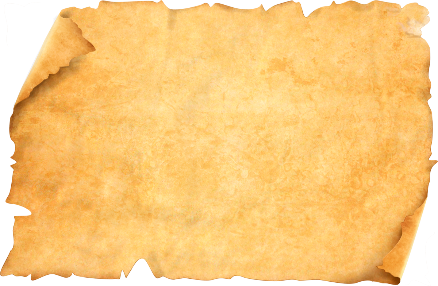 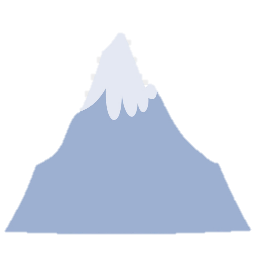 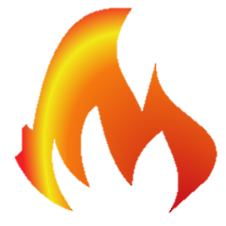 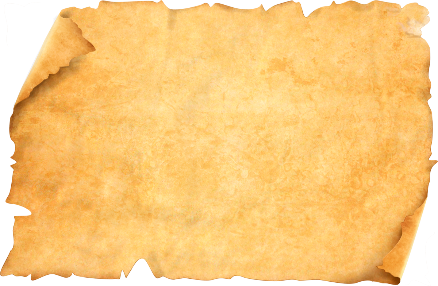 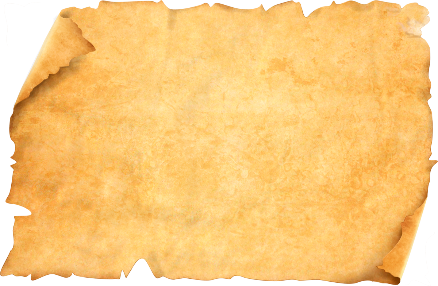 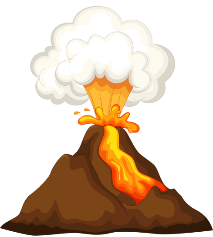 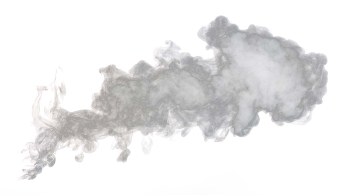 План и задачи урока
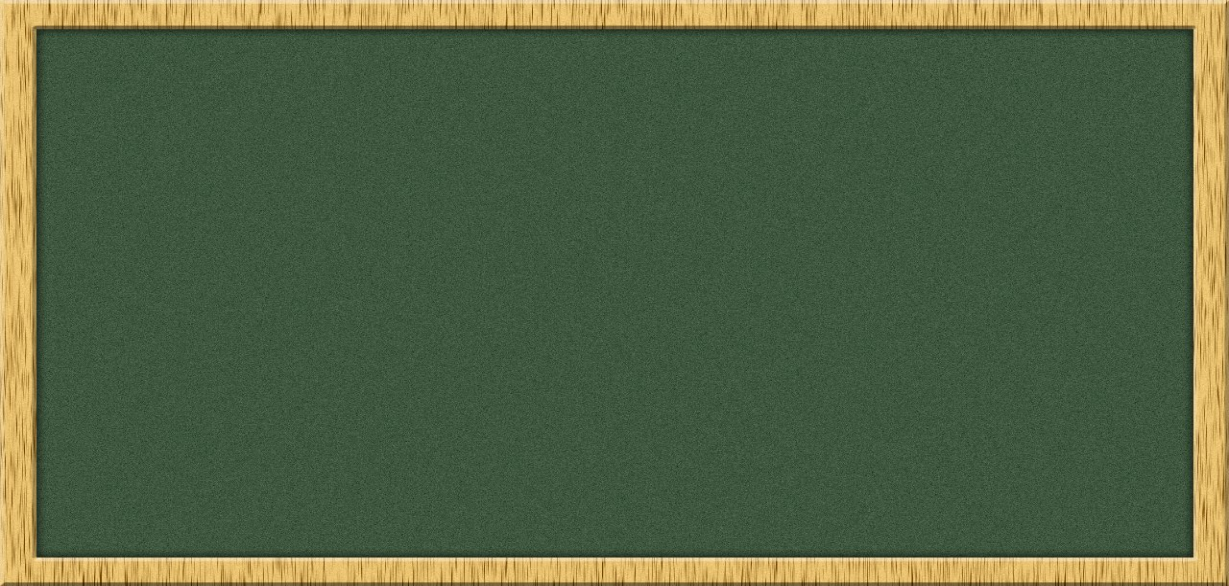 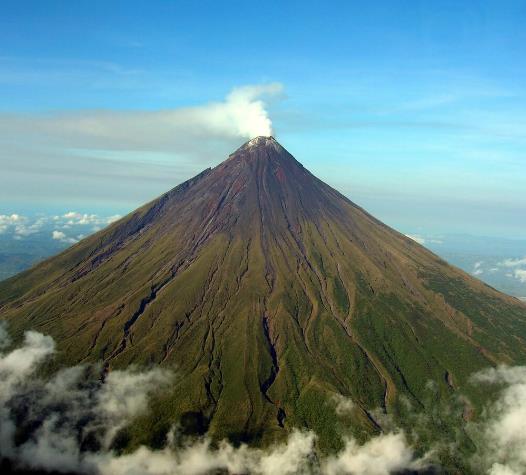 Вопросы:
Кто видел вулканы во время путешествий?
Чем они отличаются от других гор?
Какую опасность в себе таят?
Что бы вы хотели узнать о вулканах?

Цель урока: …
План и задачи урока
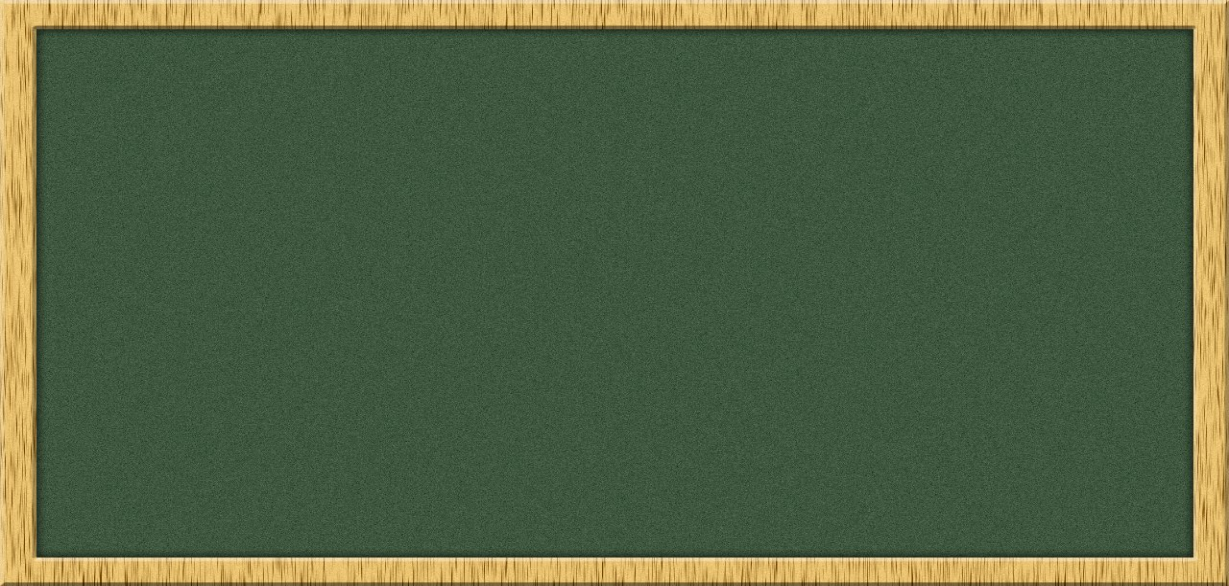 План урока:
1.
2.
3.
4.
5.
Задачи урока:
1.
2.
3.
4.
5.
Строение вулкана
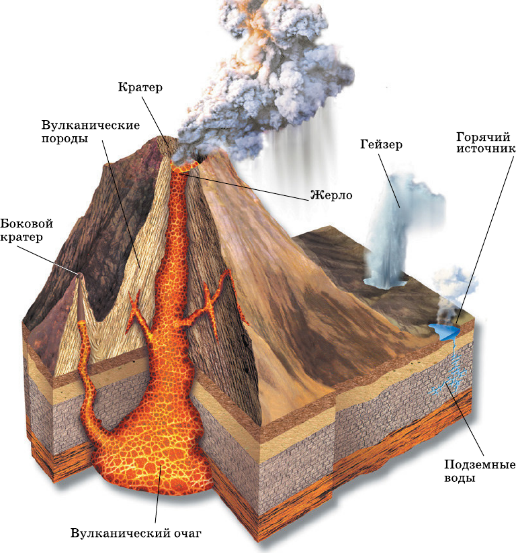 Задание 1.
Изучите рисунок 51 на странице 77. 
Предположите, по каким признакам можно определить, что перед вами вулкан, а не возвышенность.

Задание 2.
Опираясь на текст §23 ответьте на вопросы:
- Какая часть вулкана формируется первой?
- Чем отличается лава от магмы?
- Почему географическое положение вулканов и гейзеров совпадает?
Строение вулкана
Задание 3. 
Прочитайте текст. Выберите из пронумерованного списка термины, которые необходимо вставить на место пропусков, обозначенных буквами А — В. Вставьте на места пропусков термины из списка.
 
Вулкан — геологическое образование, возникающее над каналами и трещинами в земной коре, по которым на земную поверхность извергаются лава, пепел, горячие газы, пары воды и обломки горных пород. Основные части вулканического аппарата: магматический очаг, ________________(А) — выводной канал, по которому ________________(Б) поднимается к поверхности; конус — возвышенность на поверхности Земли из продуктов выброса вулкана; ________________(В) — углубление на поверхности конуса вулкана.

Список терминов: 1) жерло вулкана   2) движение   3) магма   4) горная порода
5) платформа   6) кратер
Образование, извержение вулкана
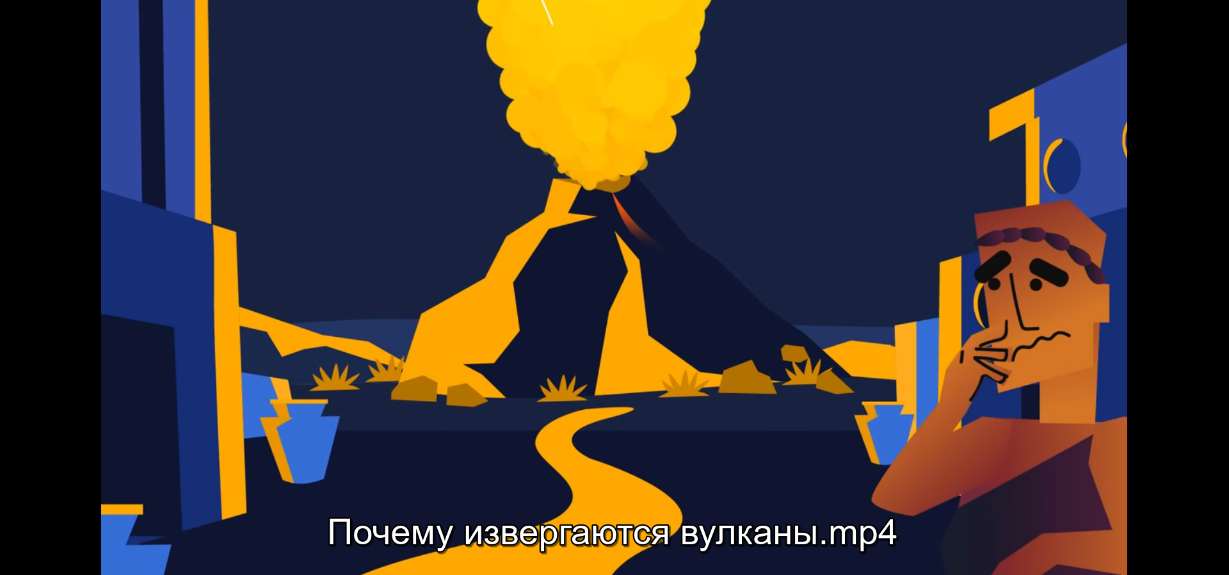 Посмотрите видеоролик «Почему извергаются вулканы»
и выполните задание 4.
https://www.youtube.com/watch?v=bT3w0Dib8OI
Образование, извержение вулкана
Задание 4.
Установите последовательность этапов отображённого на схеме процесса. Запишите
в ответе порядковые номера этапов: 
ЭТАПЫ:
1) Лава на земной поверхности охлаждается и затвердевает, образуя вулканическую породу.
2) В верхней мантии образуется очаг магмы.
3) При накоплении застывшей лавы формируется конусовидная гора с кратером на
вершине, через который происходят последующие излияния лавы.
4) Магма поднимается по трещинам в земной коре и изливается на земную поверхность
в виде лавы.
5) Раскалённая магма выделяет газы и пары воды, которые, создавая огромное давление,
обеспечивают продвижение магмы к земной поверхности.
Извержение вулкана
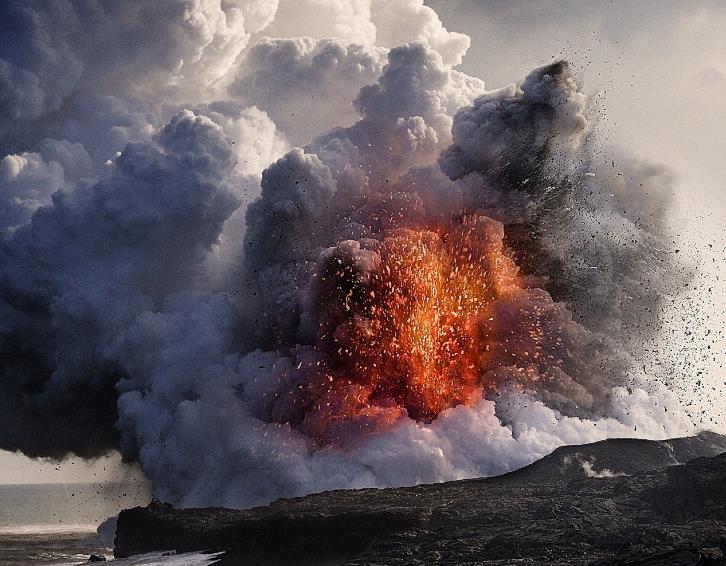 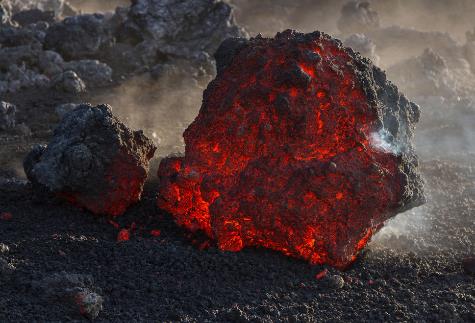 Извержение вулкана
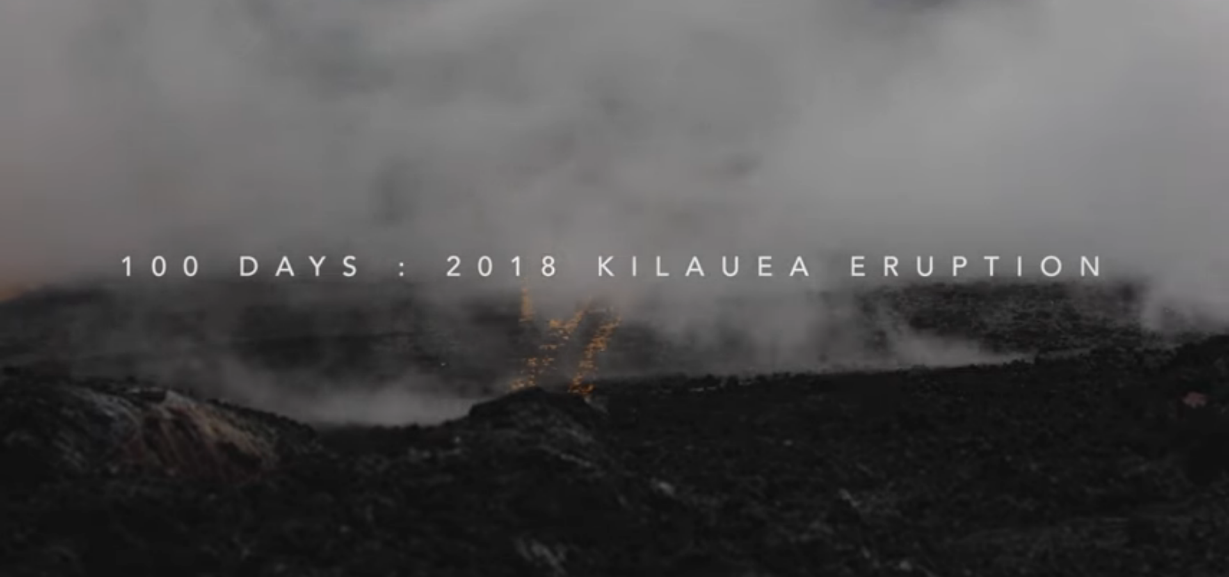 Посмотрите видеоролик «Извержение Килауэа» и ответьте на вопрос: чем опасны извержения вулканов?
https://www.youtube.com/watch?v=p3tnnp0bAoM
Вулканы мира
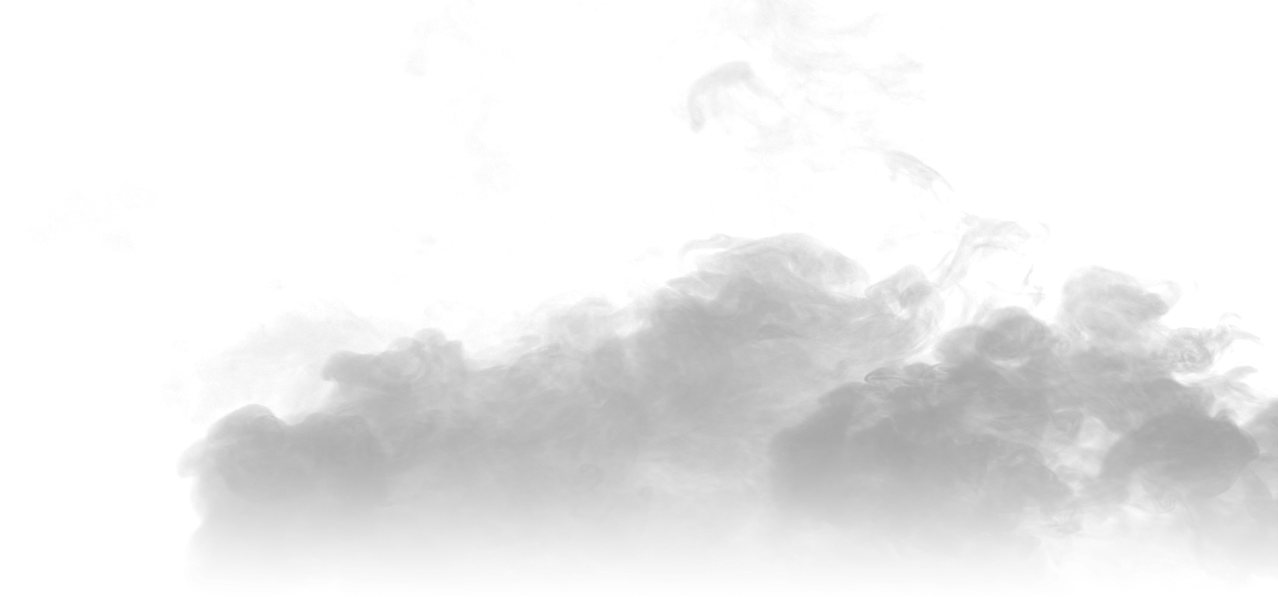 Задание 5.
Сформулируйте и запишите в тетрадь определение термина «вулкан».

Задание 6.
Работая с картами атласа, укажите названия не менее трёх действующих вулканов. 

Приведите пример двух географических объектов, на территории которых может произойти извержение вулкана.
Вулкан – это …
Классификация вулканов
Задание 7.
Опираясь на текст §23 (статья №Какие бывают вулканы?) дайте характеристику вулканов разных типов.
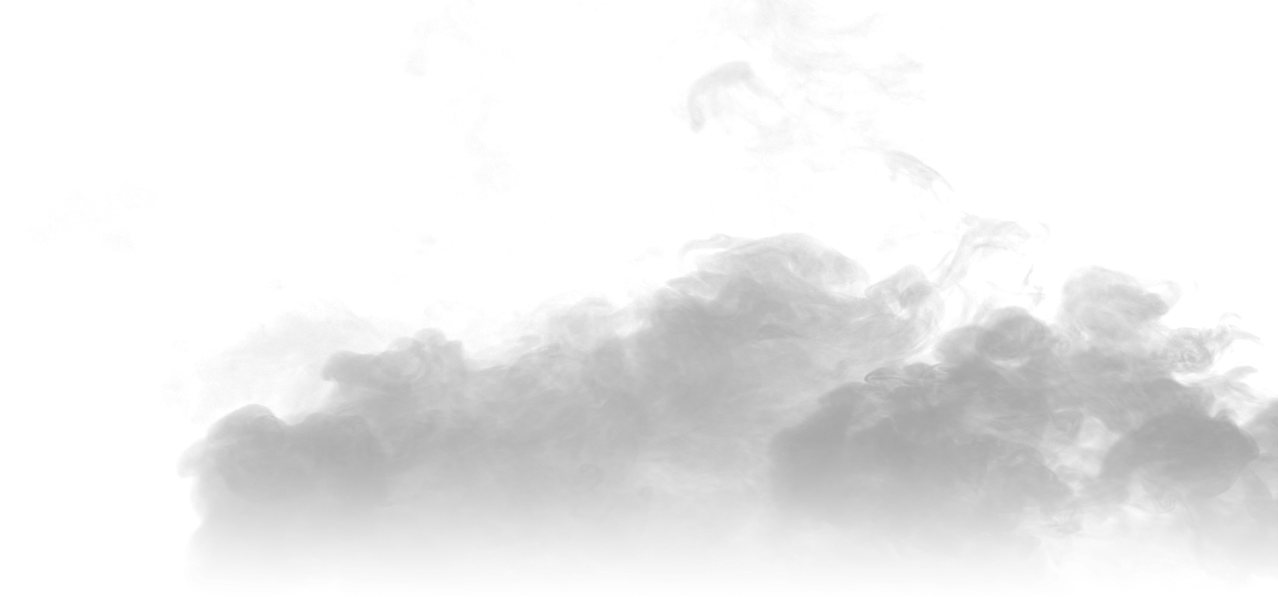 Классификация вулканов
Задание 8.
Определите какому типу соответствуют вулканы, изображённые на фотографиях.
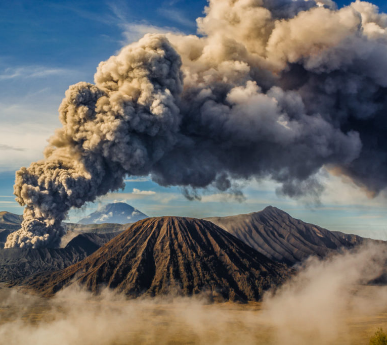 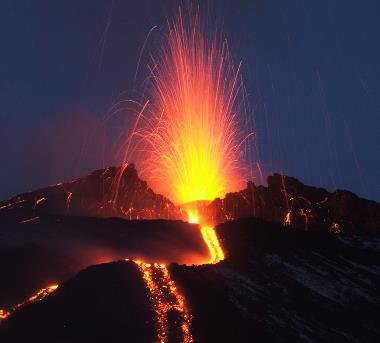 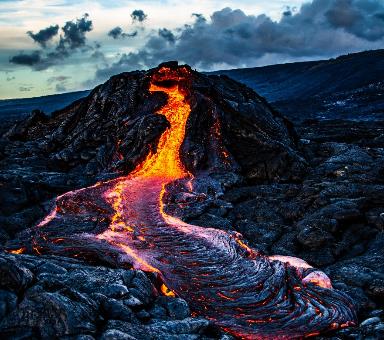 Закрепление новой темы
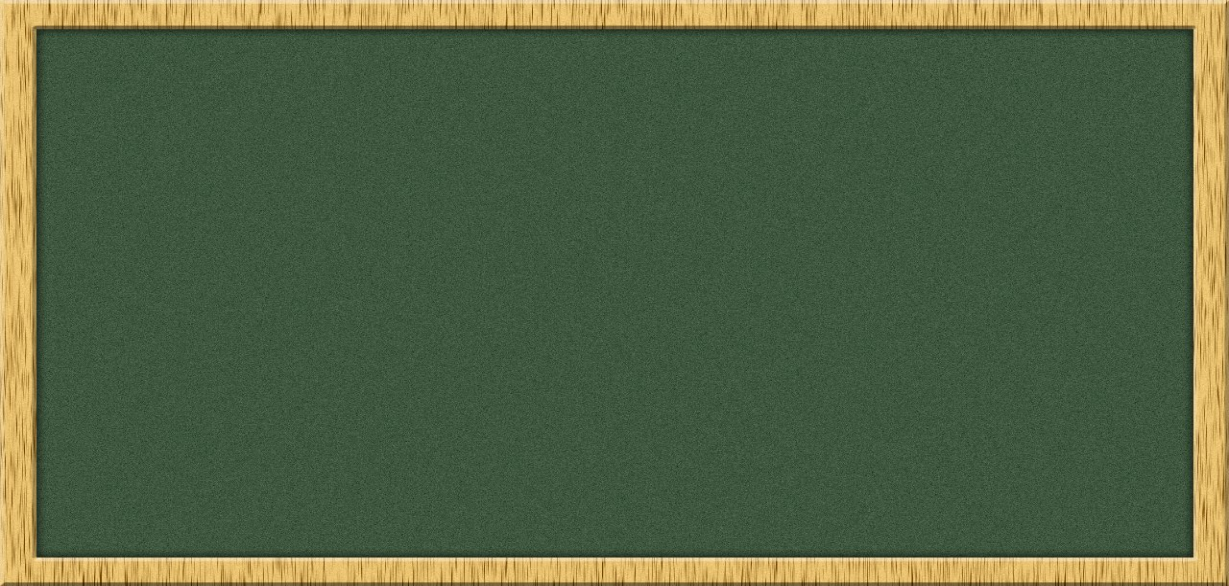 Географический диктант:
Излившуюся на поверхность магму называют …
Вулканы, которые извергались хотя бы один раз на  памяти человечества, называют …
Канал, по которому магма поднимается на поверхность Земли – это …
Верхняя часть жерла вулкана чашеобразной или воронкообразной формы называется …
Горячий источник, периодически выбрасывающий фонтаны горячей воды и пара под давлением - …
Вулканы, сведений об извержении которых не сохранилось - …
Закрепление новой темы
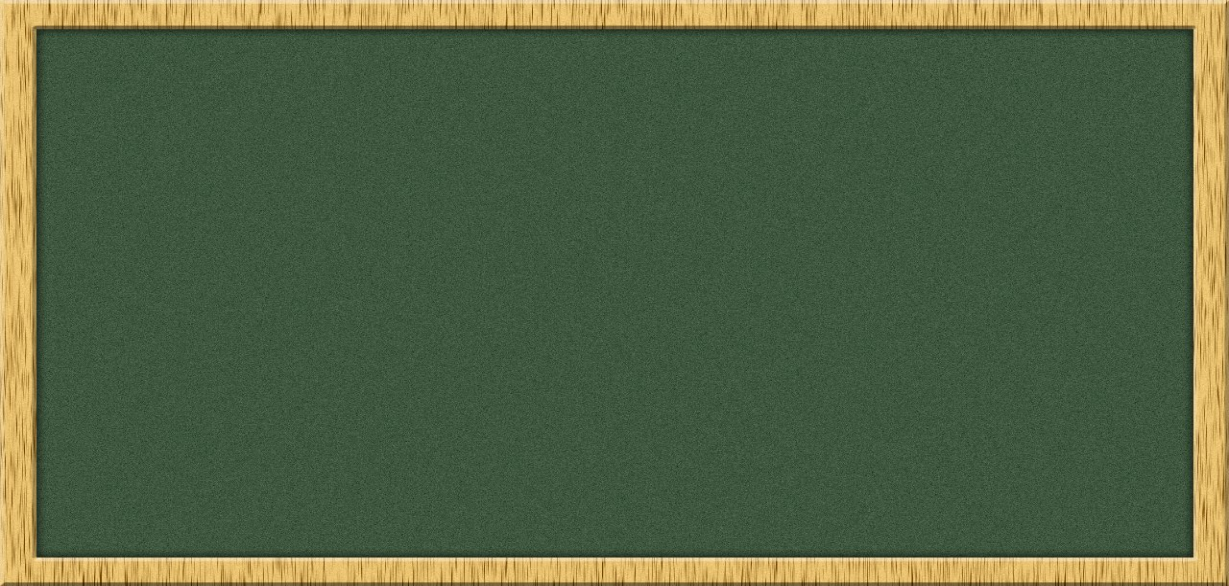 Географический диктант:
Излившуюся на поверхность магму называют лавой.
Вулканы, которые извергались хотя бы один раз на  памяти человечества, называют действующими.
Канал, по которому магма поднимается на поверхность Земли – это жерло.
Верхняя часть жерла вулкана чашеобразной или воронкообразной формы называется кратер.
Горячий источник, периодически выбрасывающий фонтаны горячей воды и пара под давлением – гейзер.
Вулканы, сведений об извержении которых не сохранилось – потухшие.
Домашнее задание
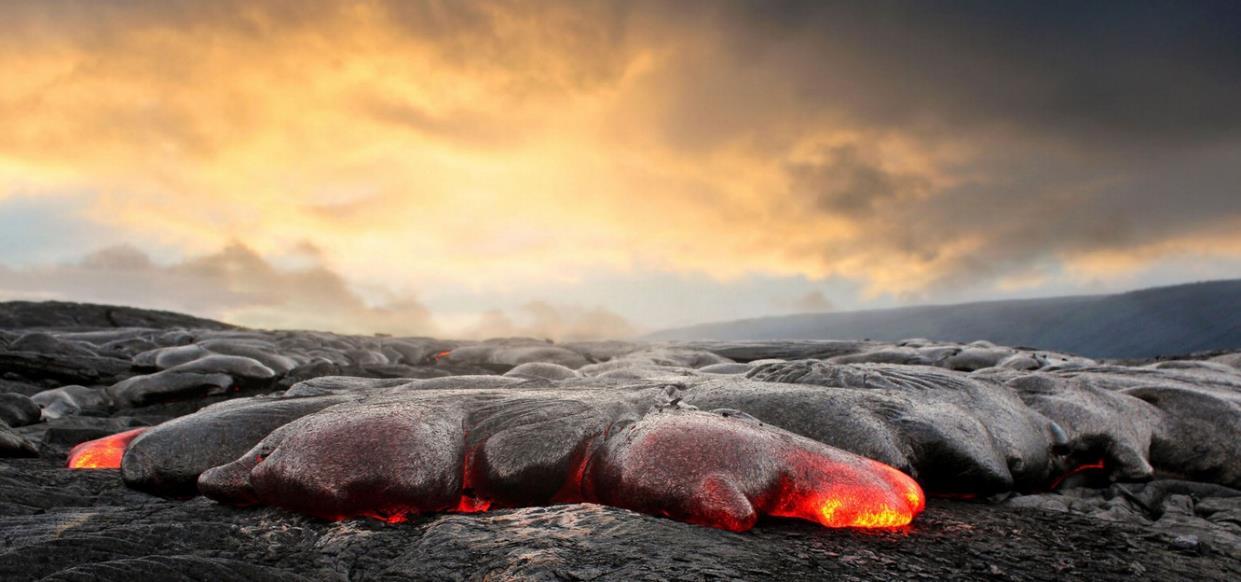 Сделайте презентацию об одном из вулканов Земли, используя дополнительную литературу или Интернет-ресурсы.